MAIN POINT
MAIN POINT
01.
05.
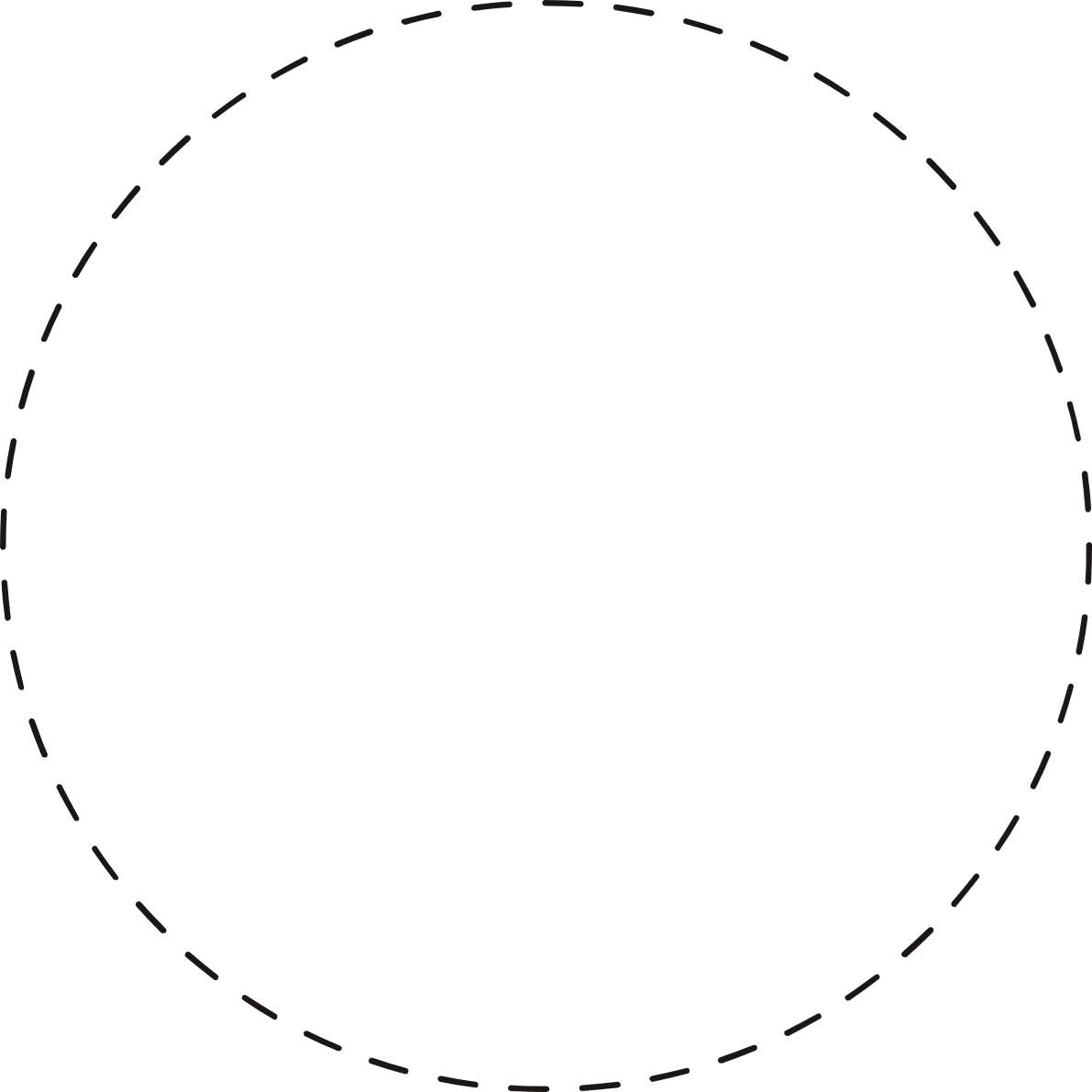 Briefly elaborate on what you want to discuss.
Briefly elaborate on what you want to discuss.
MAIN POINT
MAIN POINT
02.
06.
Briefly elaborate on what you want to discuss.
Briefly elaborate on what you want to discuss.
SALES PROCESS
INFOGRAPHICS
MAIN POINT
MAIN POINT
03.
07.
Briefly elaborate on what you want to discuss.
Briefly elaborate on what you want to discuss.
MAIN POINT
MAIN POINT
04.
08.
Briefly elaborate on what you want to discuss.
Briefly elaborate on what you want to discuss.
MAIN POINT
MAIN POINT
MAIN POINT
Briefly elaborate on what you want to discuss.
Briefly elaborate on what you want to discuss.
Briefly elaborate on what you want to discuss.
Briefly elaborate on what you want to discuss.
Briefly elaborate on what you want to discuss.
SALES PROCESS
Briefly elaborate on what you want to discuss.
INFOGRAPHICS
adipisicing eu nostrud reprehenderit do labore quis non do consectetur ad fugiat amet ea mollit ullamco eu adipisicing voluptate non irure eiusmod ea enim amet voluptate eu labore amet eu aliquip sunt officia ullamco esse magna anim consectetur elit laborum velit culpa adipisicing laboris nisi consectetur deserunt deserunt mollit in veniam laboris aute deserunt ea non culpa eiusmod incididunt mollit sint Lorem fugiat culpa anim non consectetur id commodo culpa exercitation ex voluptate quis eiusmod
Briefly elaborate on what you want to discuss.
Briefly elaborate on what you want to discuss.
Briefly elaborate on what you want to discuss.
Briefly elaborate on what you want to discuss.
adipisicing eu nostrud reprehenderit do labore quis non do consectetur ad fugiat amet ea mollit ullamco eu adipisicing voluptate non irure eiusmod ea enim amet voluptate eu labore amet eu aliquip sunt officia ullamco esse magna anim consectetur elit laborum velit culpa adipisicing laboris nisi consectetur deserunt.
Briefly elaborate on what you want to discuss.
Briefly elaborate on what you want to discuss.
MAIN POINT
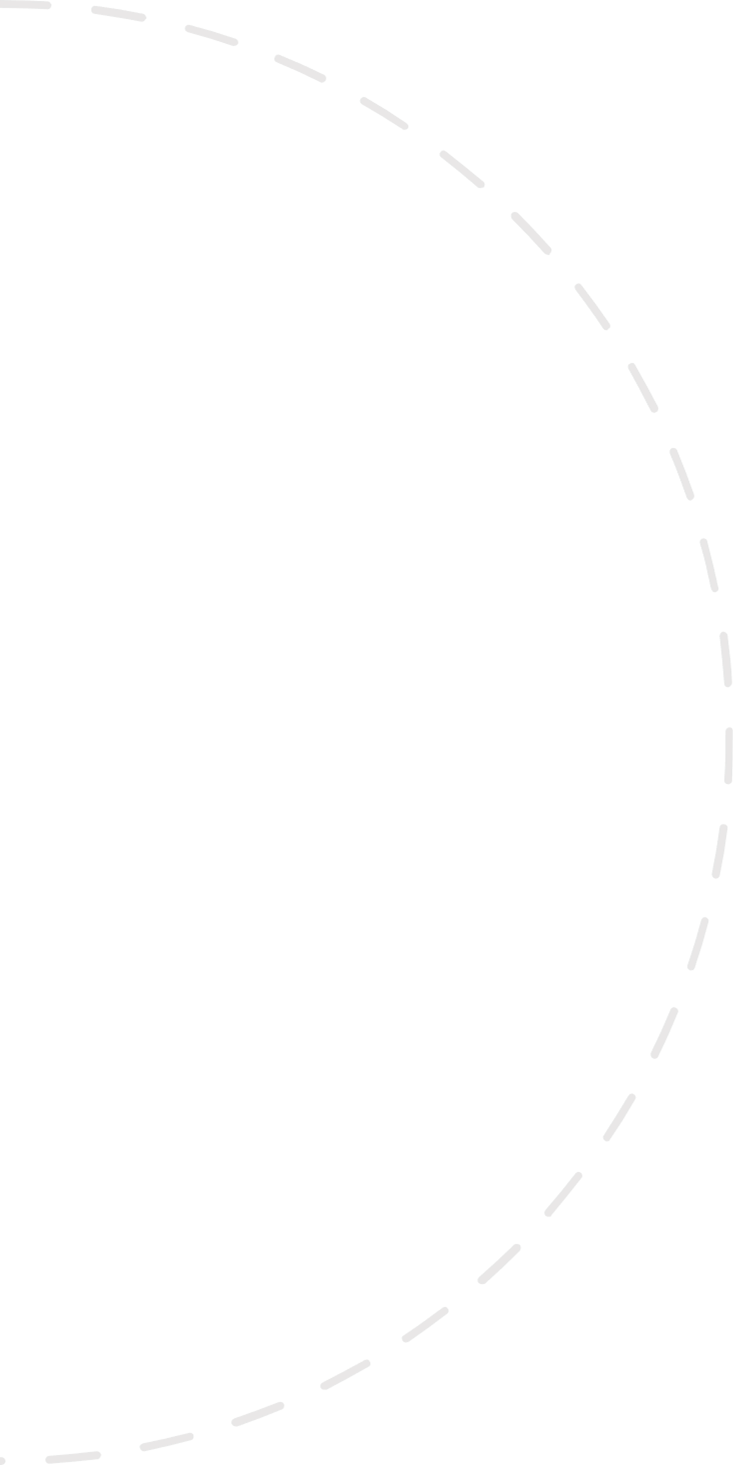 01.
Briefly elaborate on what you want to discuss.
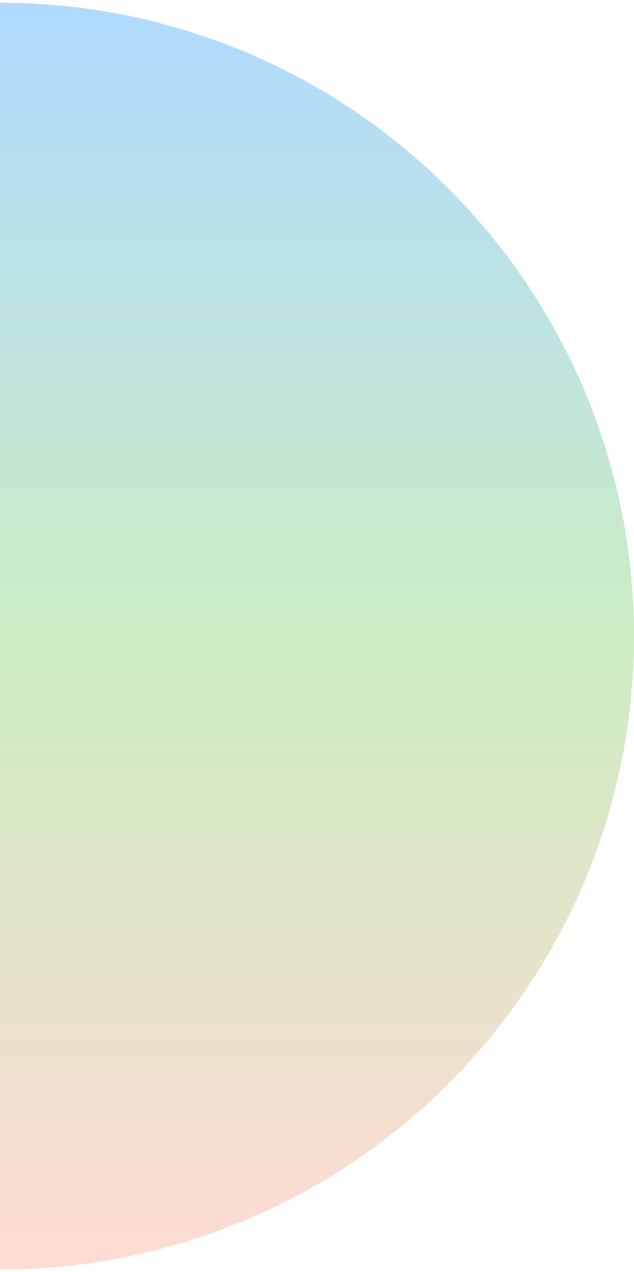 MAIN POINT
SALES PROCESS
02.
SALES PROCESS
Briefly elaborate on what you want to discuss.
INFOGRAPHICS
adipisicing eu nostrud reprehenderit do labore quis non do consectetur ad fugiat amet ea mollit ullamco eu adipisicing voluptate non irure eiusmod ea enim amet voluptate eu labore amet eu aliquip sunt officia ullamco esse magna anim consectetur elit laborum velit culpa adipisicing laboris nisi consectetur deserunt deserunt mollit in veniam laboris aute deserunt ea non culpa eiusmod incididunt mollit sint Lorem fugiat culpa anim non consectetur id commodo culpa exercitation ex voluptate quis eiusmod
MAIN POINT
03.
Briefly elaborate on what you want to discuss.
01.
02.
03.
MAIN POINT
MAIN POINT
MAIN POINT
id ea irure nisi duis in laboris elit veniam in do fugiat nostrud deserunt nisi cupidatat ullamco culpa cillum magna anim laborum labore eiusmod amet eu consectetur Lorem nostrud commodo
id ea irure nisi duis in laboris elit veniam in do fugiat nostrud deserunt nisi cupidatat ullamco culpa cillum magna anim laborum labore eiusmod amet eu consectetur Lorem nostrud commodo
id ea irure nisi duis in laboris elit veniam in do fugiat nostrud deserunt nisi cupidatat ullamco culpa cillum magna anim laborum labore eiusmod amet eu consectetur Lorem nostrud commodo
SALES PROCESS INFOGRAPHICS
05.
04.
MAIN POINT
MAIN POINT
id ea irure nisi duis in laboris elit veniam in do fugiat nostrud deserunt nisi cupidatat ullamco culpa cillum magna anim laborum labore eiusmod amet eu consectetur Lorem nostrud commodo
id ea irure nisi duis in laboris elit veniam in do fugiat nostrud deserunt nisi cupidatat ullamco culpa cillum magna anim laborum labore eiusmod amet eu consectetur Lorem nostrud commodo
adipisicing eu nostrud reprehenderit do labore quis non do consectetur ad fugiat amet ea mollit ullamco eu adipisicing voluptate non irure eiusmod ea enim amet voluptate et laborum.
RESOURCE PAGE
Use these design resources in your Canva Presentation.
Fonts
Design Elements
This presentation template
uses the following free fonts:
TITLES:
OSWALD

HEADERS:
OSWALD

BODY COPY:
RALEWAY
You can find these fonts online too.
Colors
#1A1716
#B0DAFF
#D8CFFB
#CCEDC4
#D5D6DB
#E6D9CC
#F1CFDC
#FFDBD3
#FFFFFF
DON'T FORGET TO DELETE THIS PAGE BEFORE PRESENTING.
CREDITS
This presentation template is free for everyone to use thanks to the following:
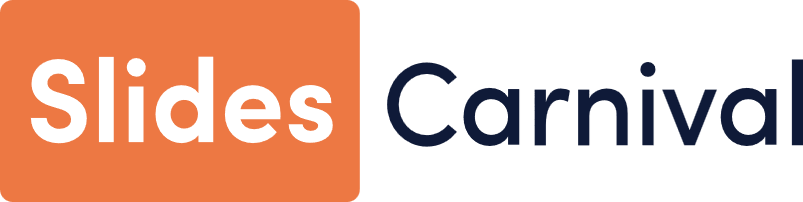 for the presentation template
Pexels, Pixabay
for the photos
HAPPY DESIGNING!